TÕSIMEELNE KLOUN
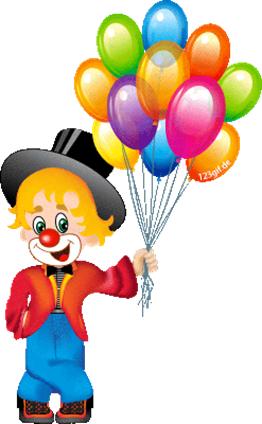 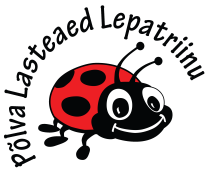 Koostanud logopeed Helve Kukk

2020
EESMÄRGID:
Laps  tajub situatsioonikoomikat
Oskab oma hääle  reguleerimisega ennast emotsionaalselt  väljenda
Suudab ettantud lausemalli põhjal lausungit lõpetada
Kinnistub lugemisoskus
HEA NALI !

AGA ........
teinekord võta hari  ikka õiget pidi kätte !
MÄNGU KÄIK:

Esitluses on internetisügavustest leitud fotomaterjal
Laps vaatab pilti, mõtleb tegelikkuse situatsioonile
Loeb oma lausesedelilt /lisas/ lause alguse
Mõtleb, ütleb klounipildi ilmumisel (hiireklik) tegelasele õigesti vormistatud lausungi.
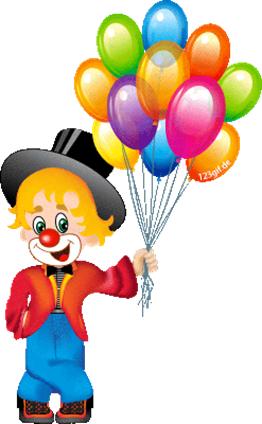 SEE POLE VÕIMALIK !

AGA ...... 
Järgmisel korral kirjuta ikka pliiatsiga !
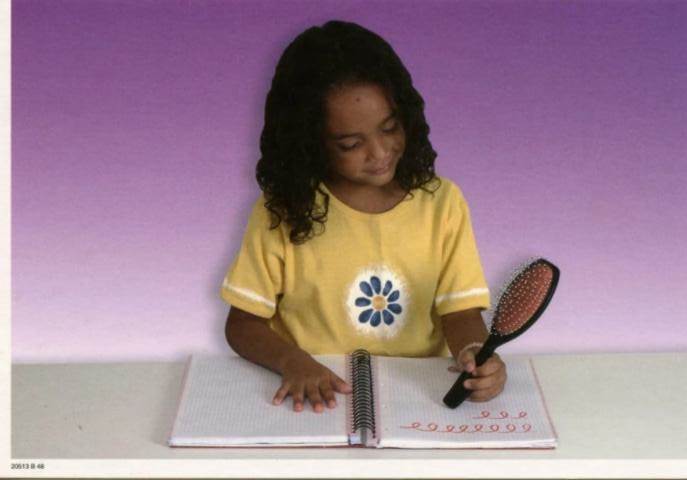 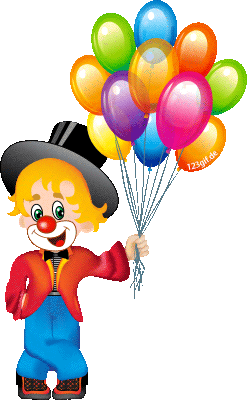 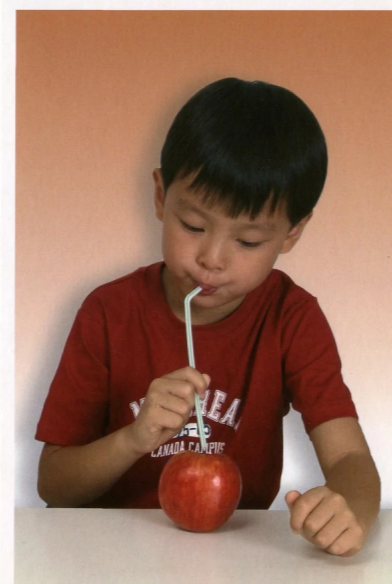 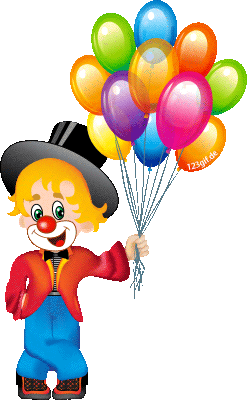 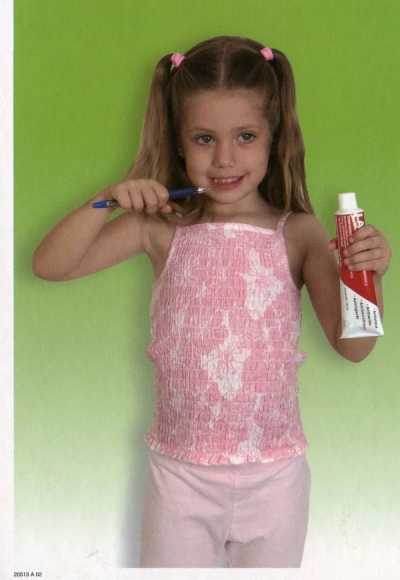 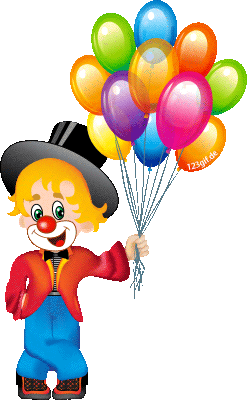 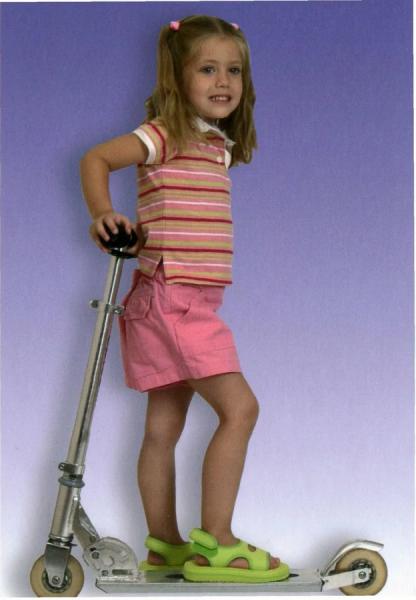 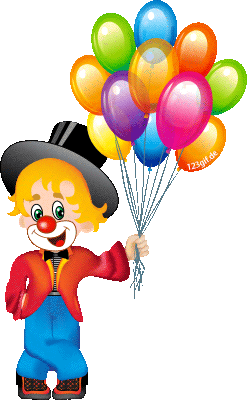 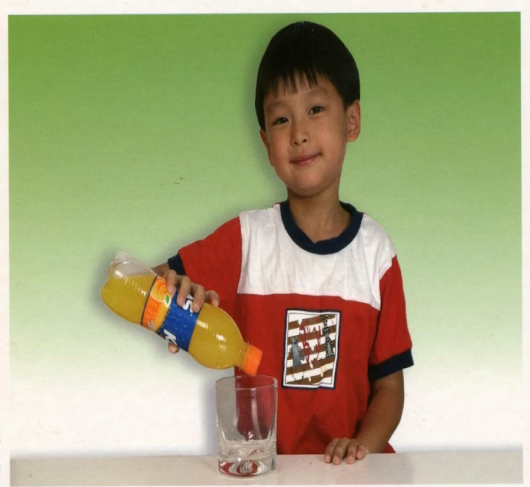 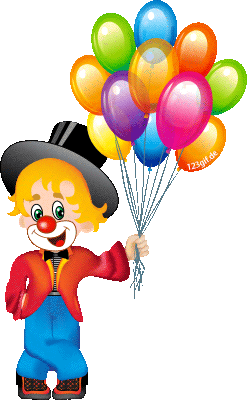 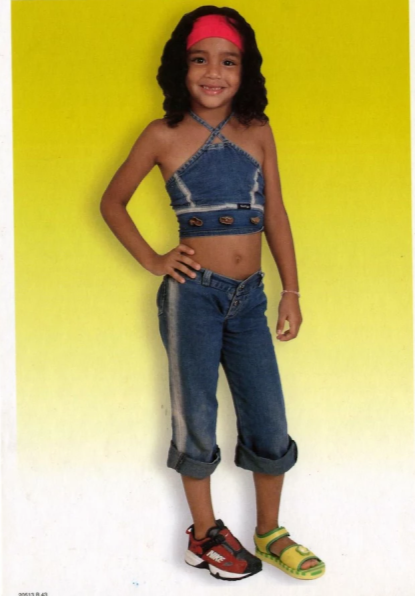 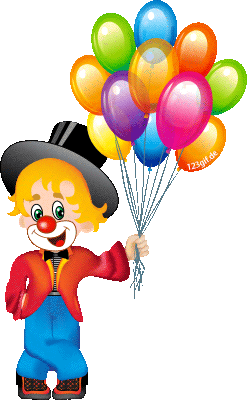 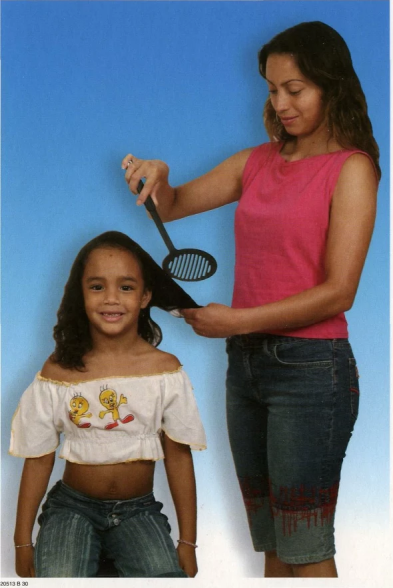 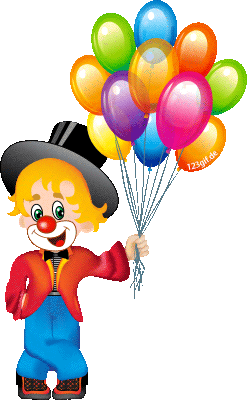 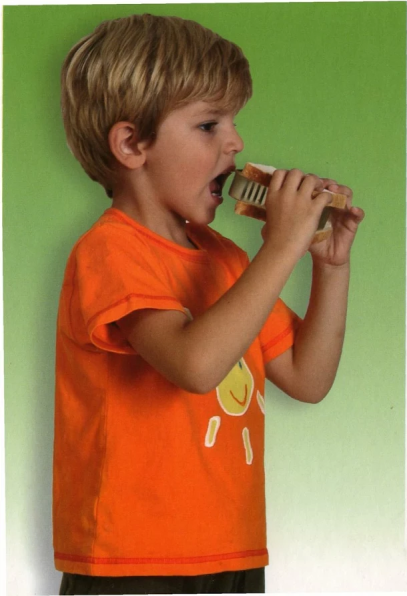 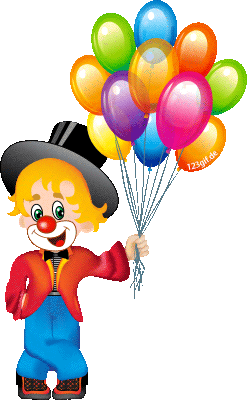 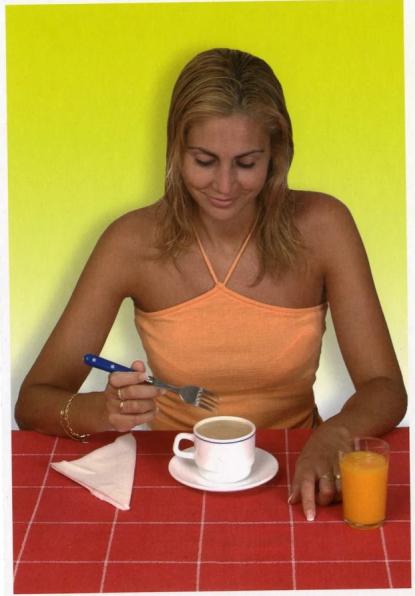 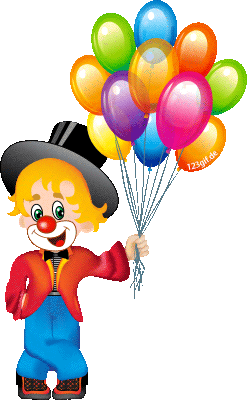 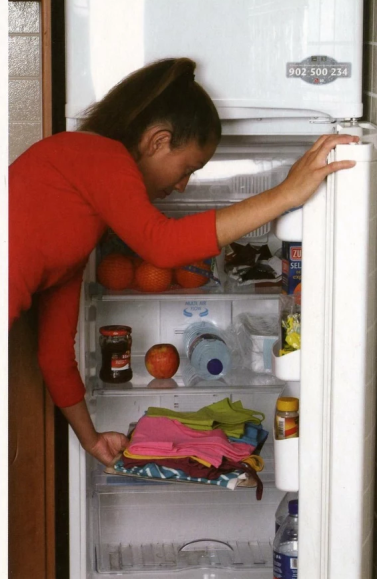 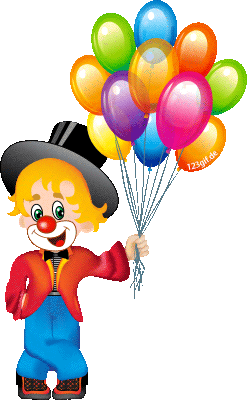 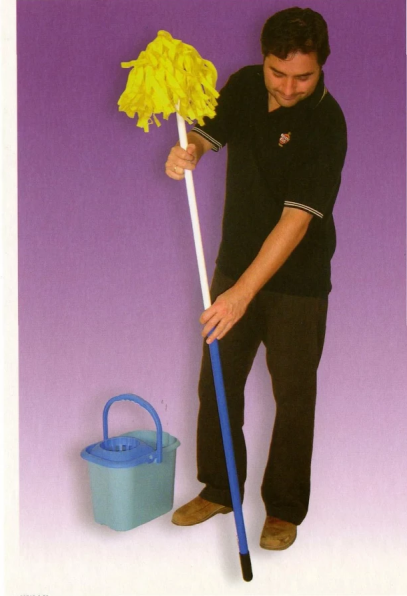 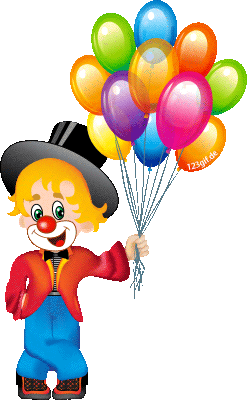 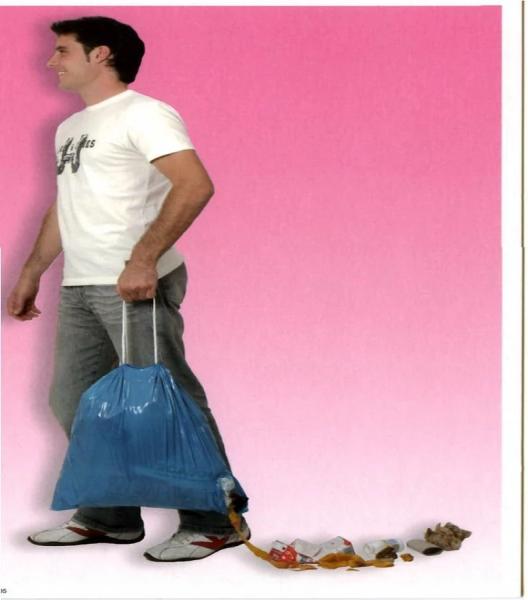 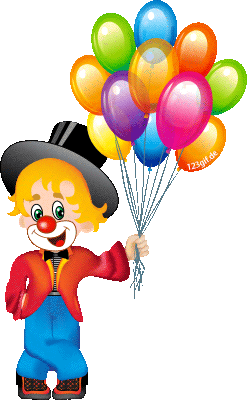 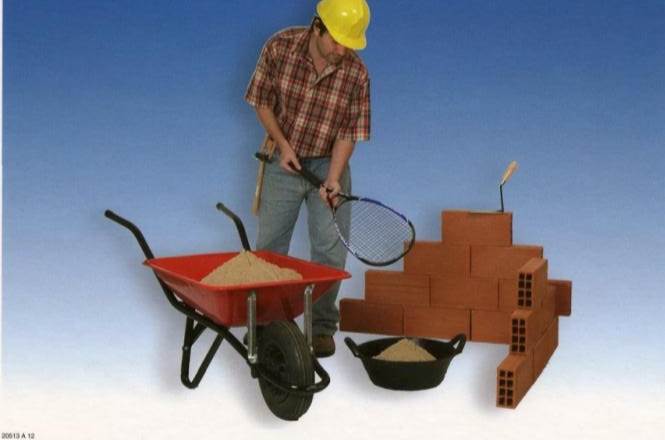 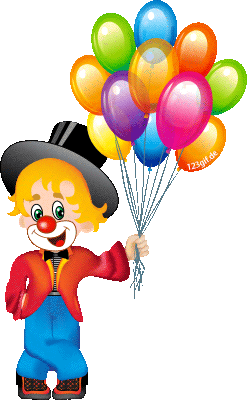 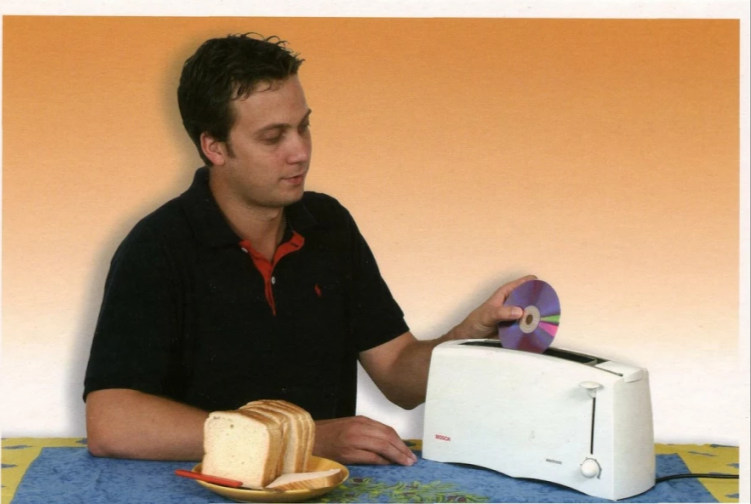 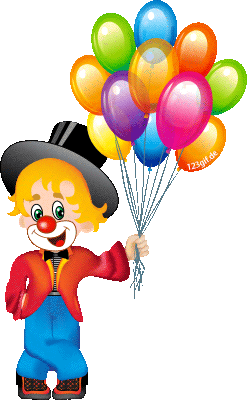 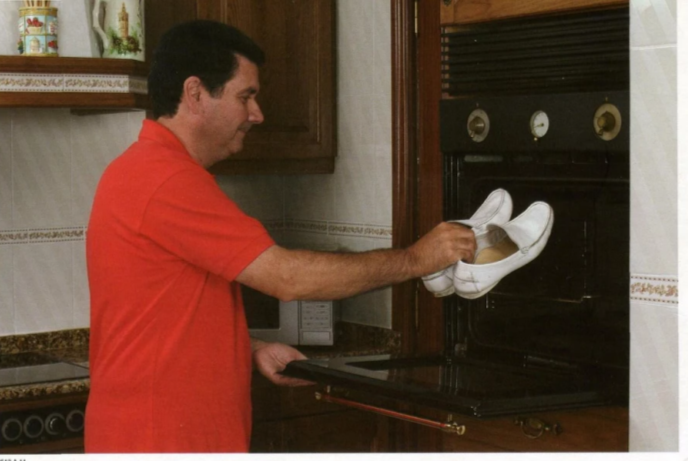 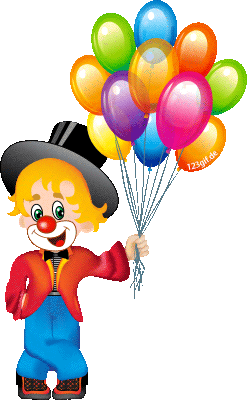 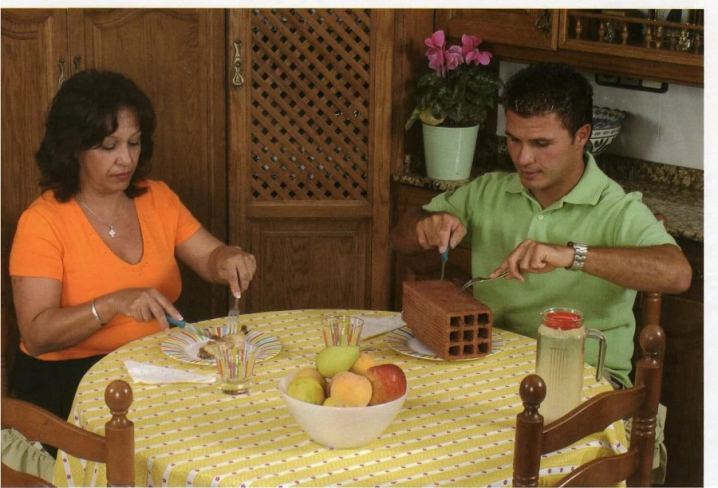 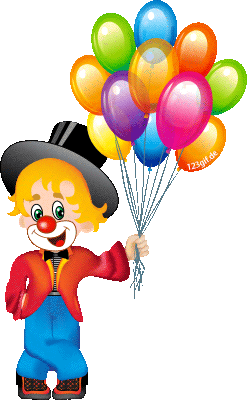 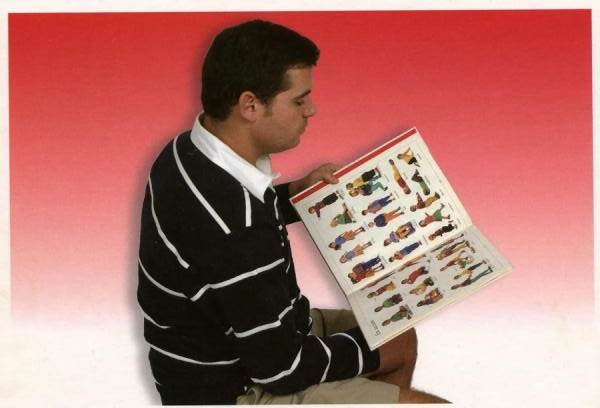 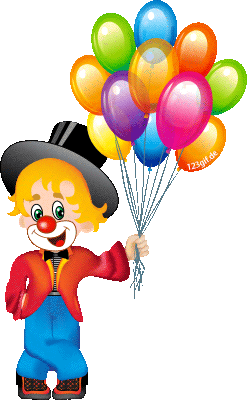 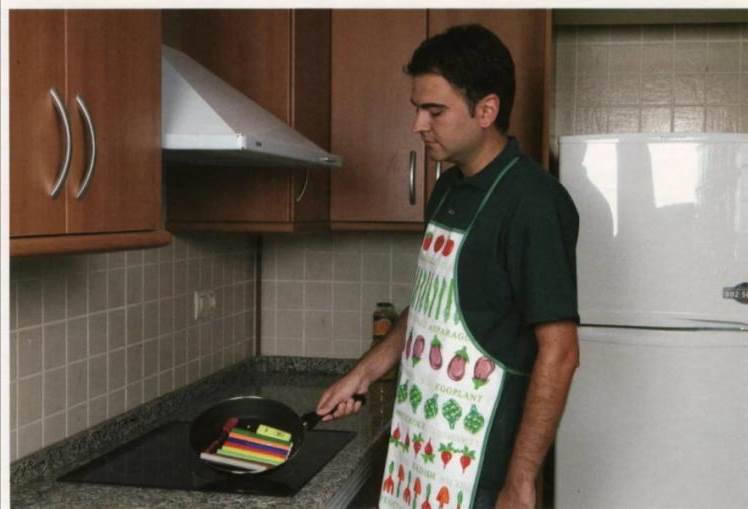 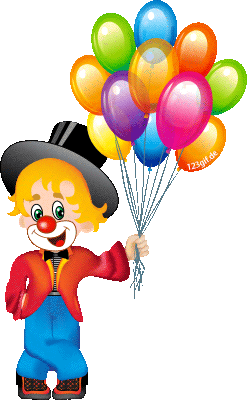 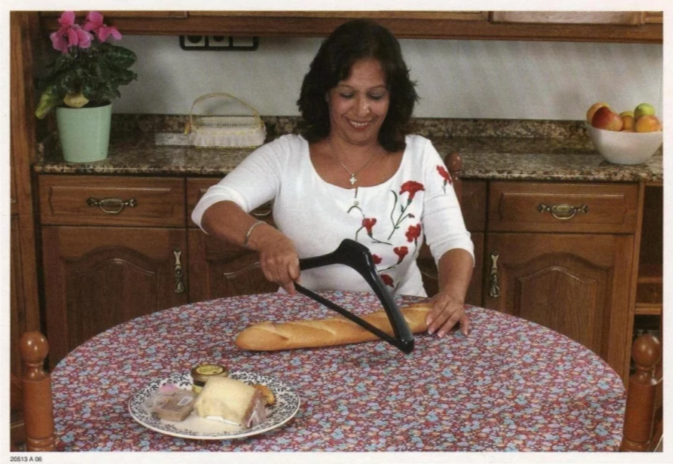 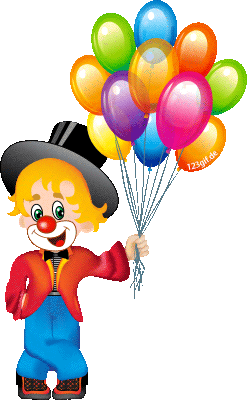 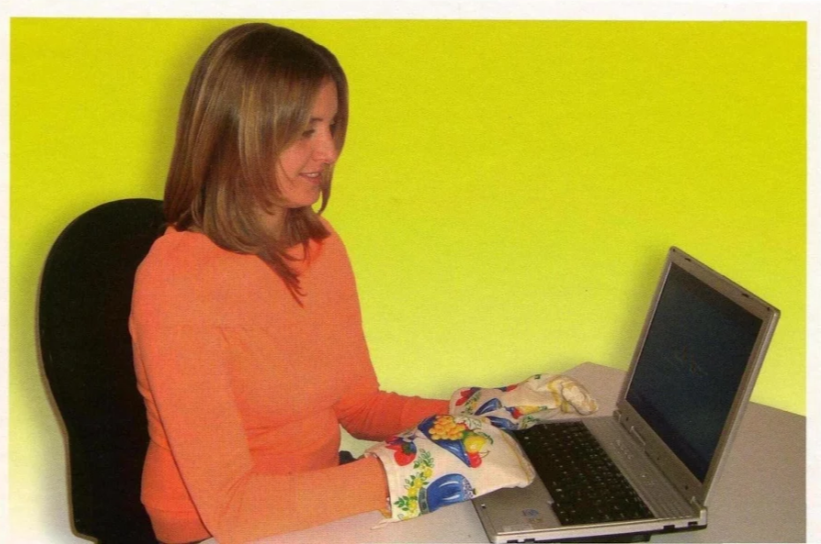 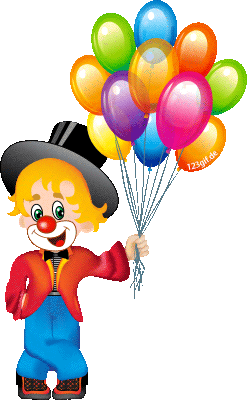 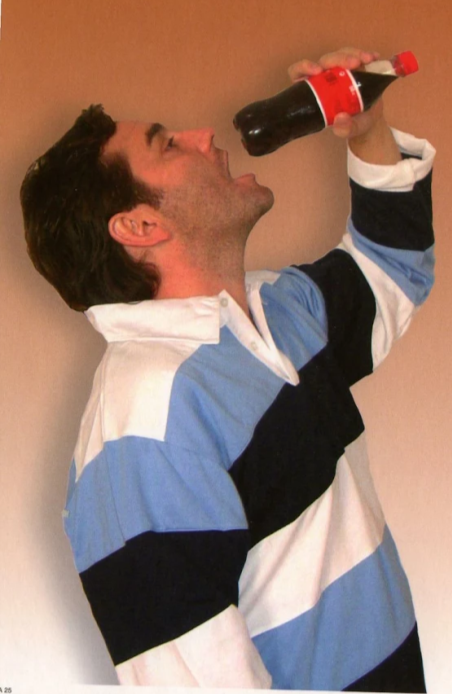 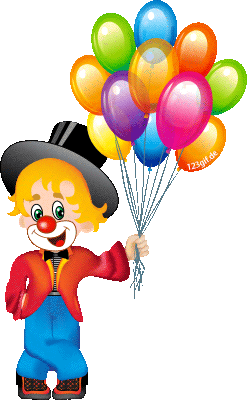 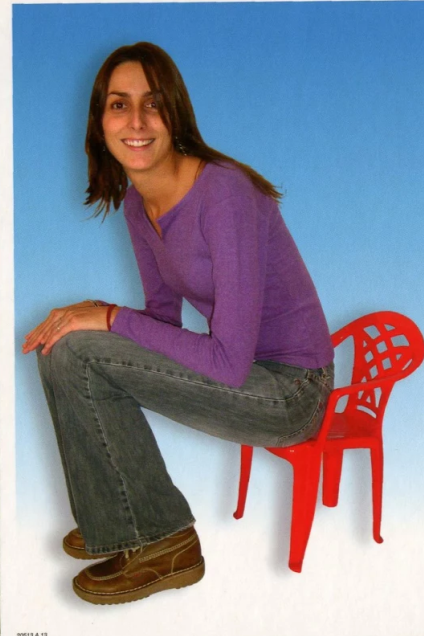 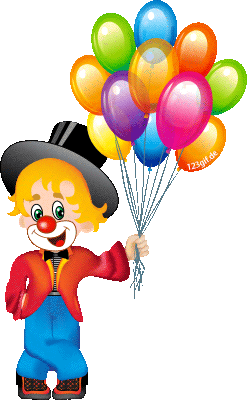 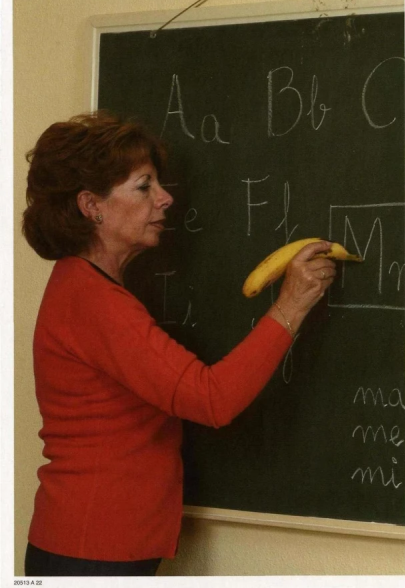 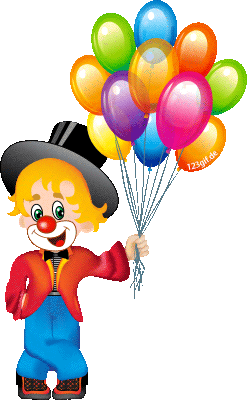 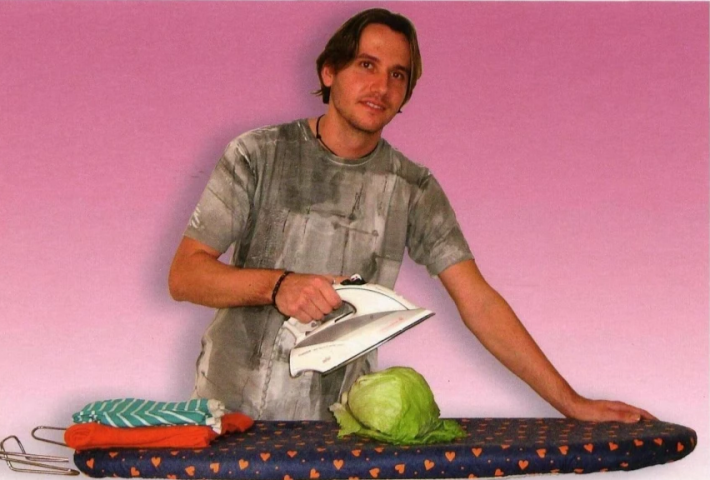 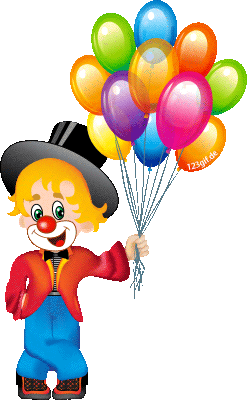 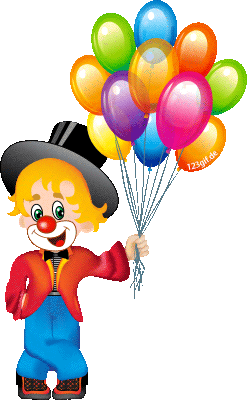 OH, SEDA JANTI
NALJA SAI IGATI
KANTI !
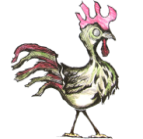 LOGOPEED    HELVE      koduleheküljele
LISA: lausekaardid, lõigata lahti !
Fotod: https://plus.google.com/photos/103864222655961010102/album/5258808495753477665/5258808558424754594